Warm up activity for parents!These are some of the sounds that Reception have learnt so far. How many 3 letter words can you make?
Reception Phonics Workshop
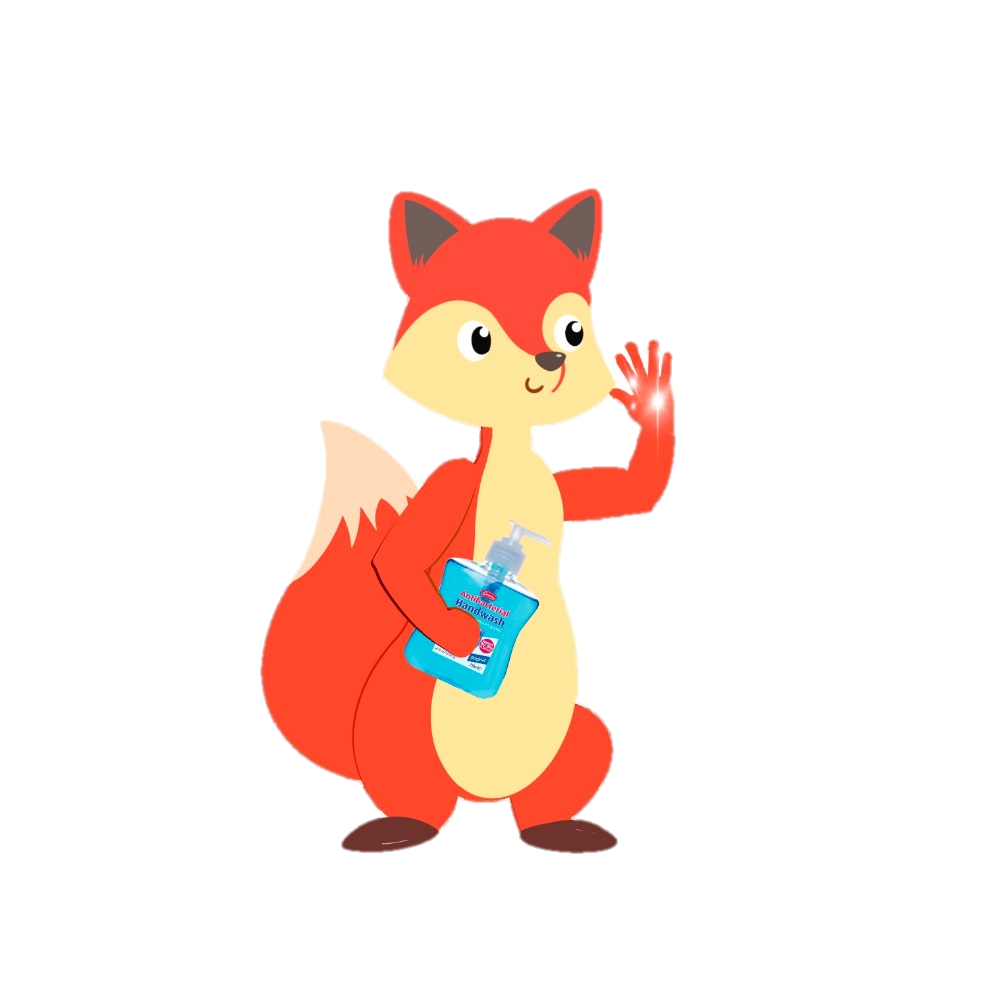 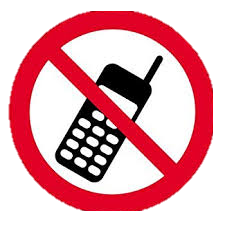 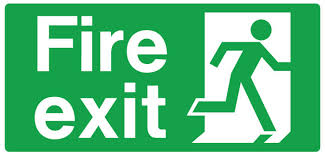 A big thank you for showing your support.
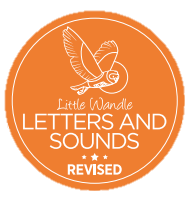 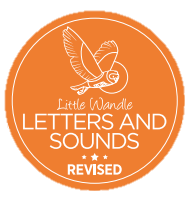 Little Wandle Letters & Sounds Revised
How do we teach phonics using Little Wandle?
Daily short lessons
Following the specified order of teaching
Constant review elements to each lesson recapping previously taught phonemes
Modelling of correct pronunciation
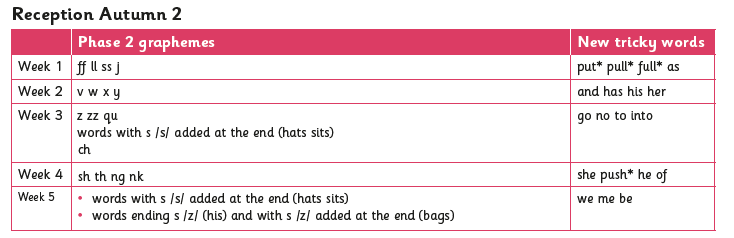 Key Vocabulary
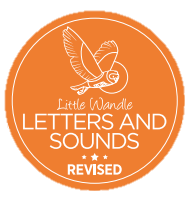 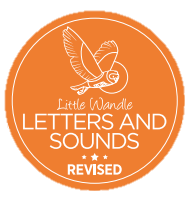 Blending – Blend to read 
Segmenting – Segment to spell
Digraph – Two letters that make one sound.
Trigraph – Three letters that make one sound.
Phoneme – The sound letters make. 
Grapheme – The way the sound is written.
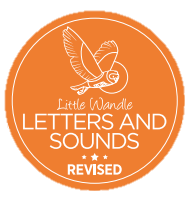 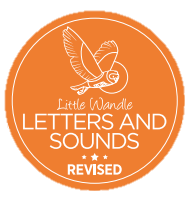 Little Wandle Letters & Sounds Revised
Each phoneme that we teach, has a 
mnemonic to go alongside it…

s – snake     a – astronaut     t – tiger

When we introduce digraphs, they are 
also taught with a catchphrase too…

ck – rock that sock     ai – tail in the rain
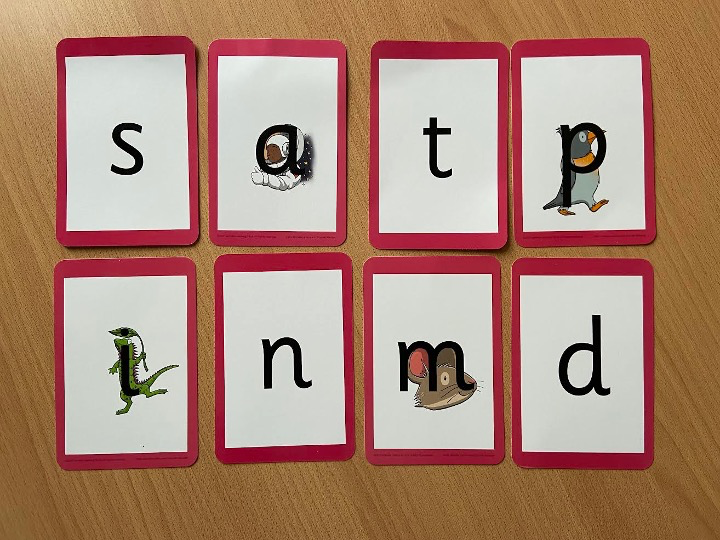 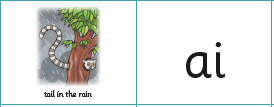 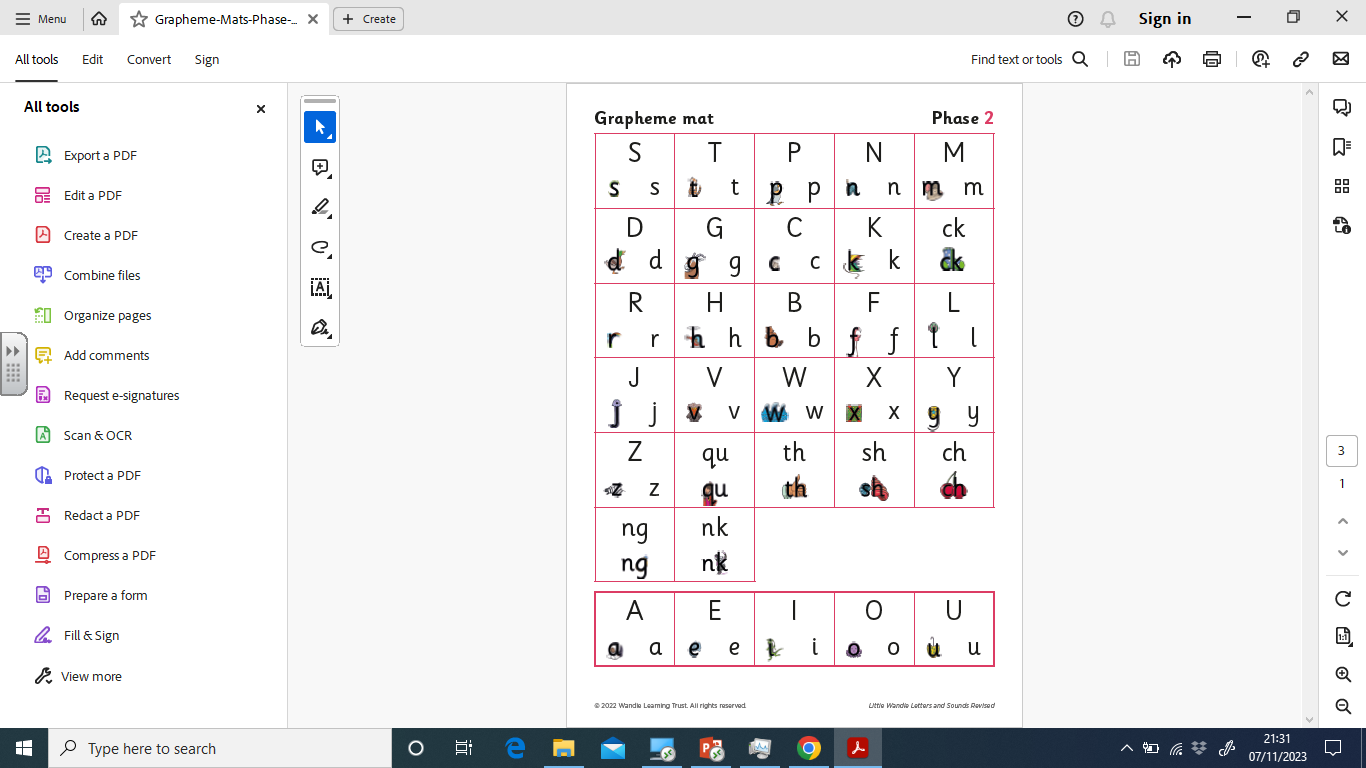 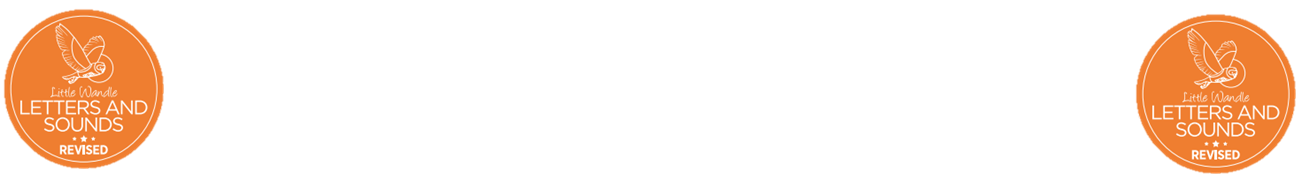 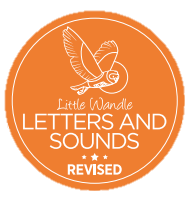 Blending and Segmenting
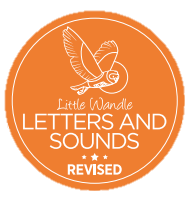 Oral blending – no written pressure, no GPC knowledge needed

Once we have a secure knowledge of some GPC’s we can get to the best bit – blending and segmenting! 

Blending – Pushing phonemes together 


Segmenting – Breaking up the word into phonemes (spelling).
ck
u
d
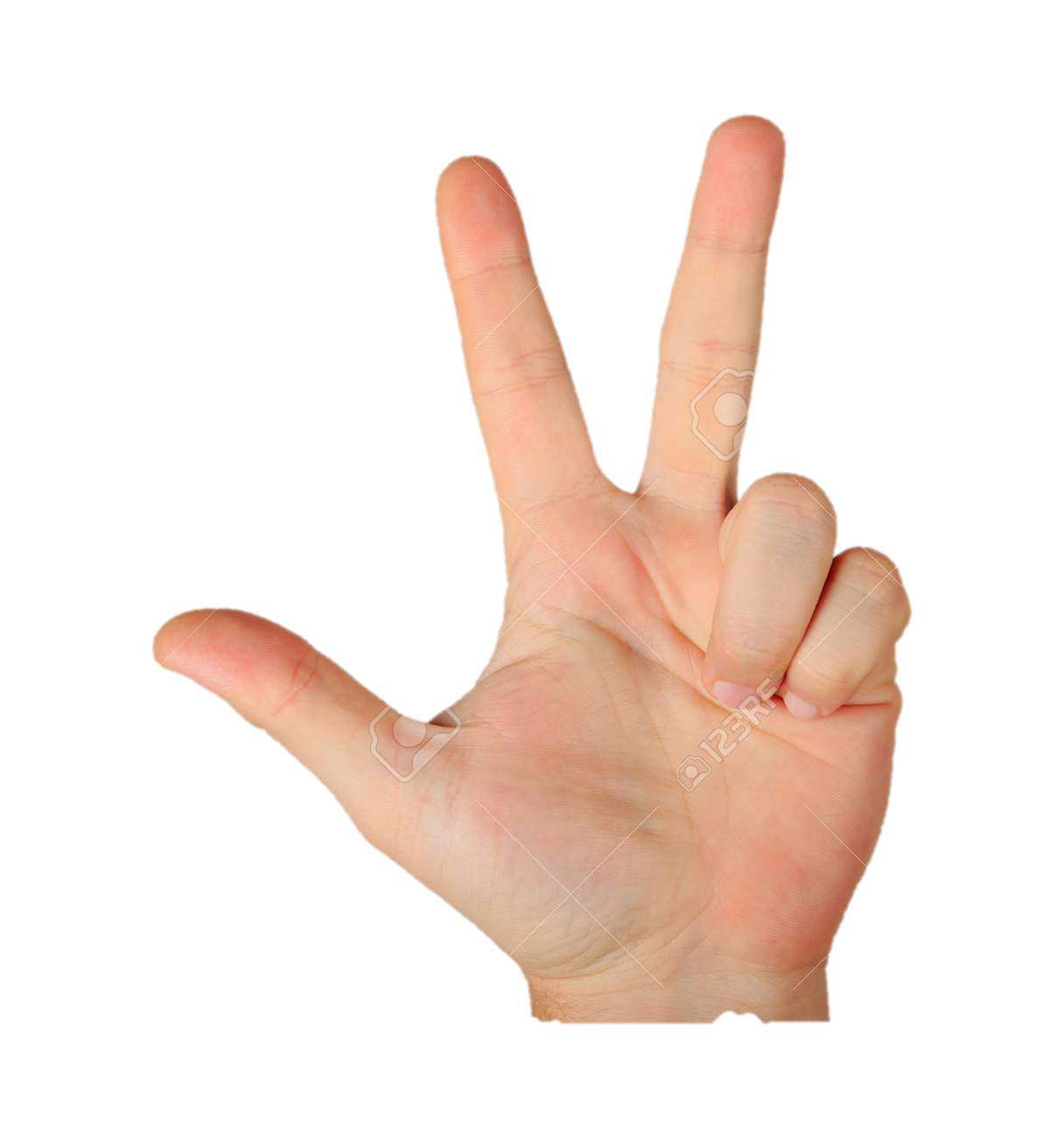 bell
e
b
ll
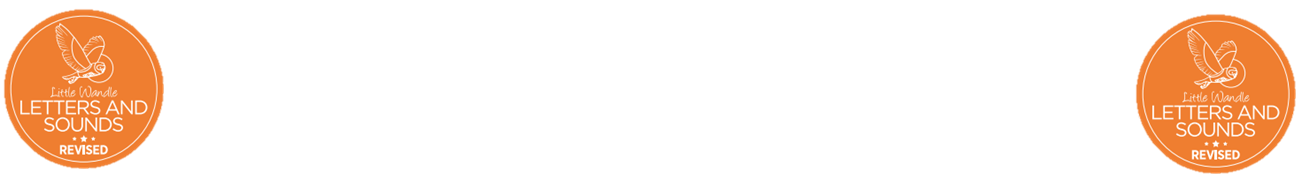 Home Learning
Ideas for home learning: 

Hear the initial sound in words.

Write different graphemes and say a sound to your child and they circle the correct sound.

Read and write 3 letter words. You could write 3 letter words for your child to read around the house. 
man, cat, sun, top

Ask your child to write your shopping list. The children can have a go at writing the sounds they can hear in sequence.
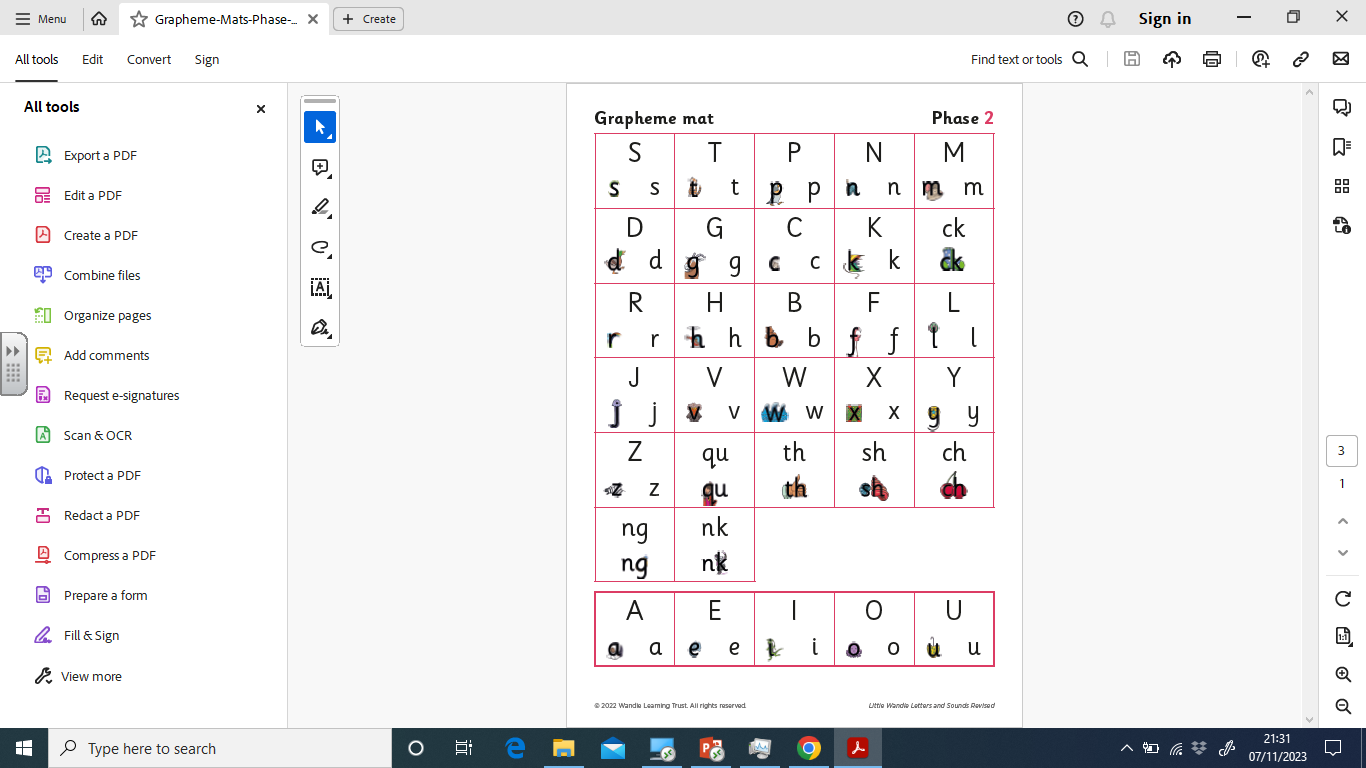 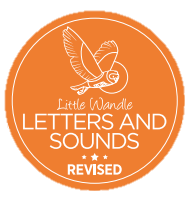 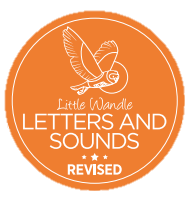 Using sound buttons
map      sheep
Tricky words are taught differently as they cannot be read, or spelt, using our phonic knowledge. We always teach the child what part of the word makes it tricky.

the
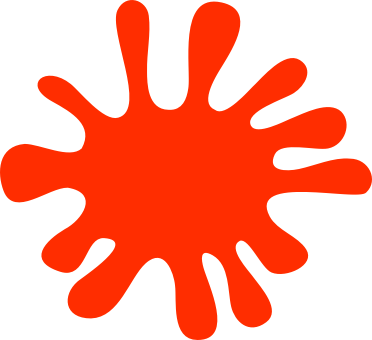 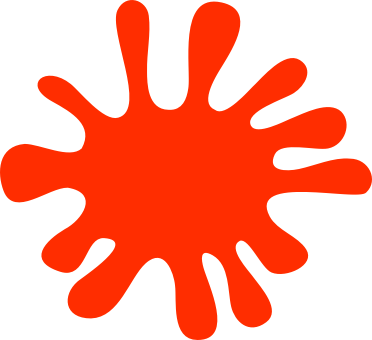 Phonics in the Early Learning Goals
ELG: Word Reading
Children at the expected level of development will:
Say a sound for each letter in the alphabet and at least 10 digraphs;
Read words consistent with their phonic knowledge by sound-blending;
Read aloud simple sentences and books that are consistent with their phonic knowledge, including some common exception words.

ELG: Writing
Children at the expected level of development will:
Write recognisable letters, most of which are correctly formed;
Spell words by identifying sounds in them and representing the sounds with a letter or letters;
Write simple phrases and sentences that can be read by others.
Phonics Screening
All children have to take the Phonics Screening Check in Year 1.
They have to read 40 words. 
The words are real and ‘alien’.
hock
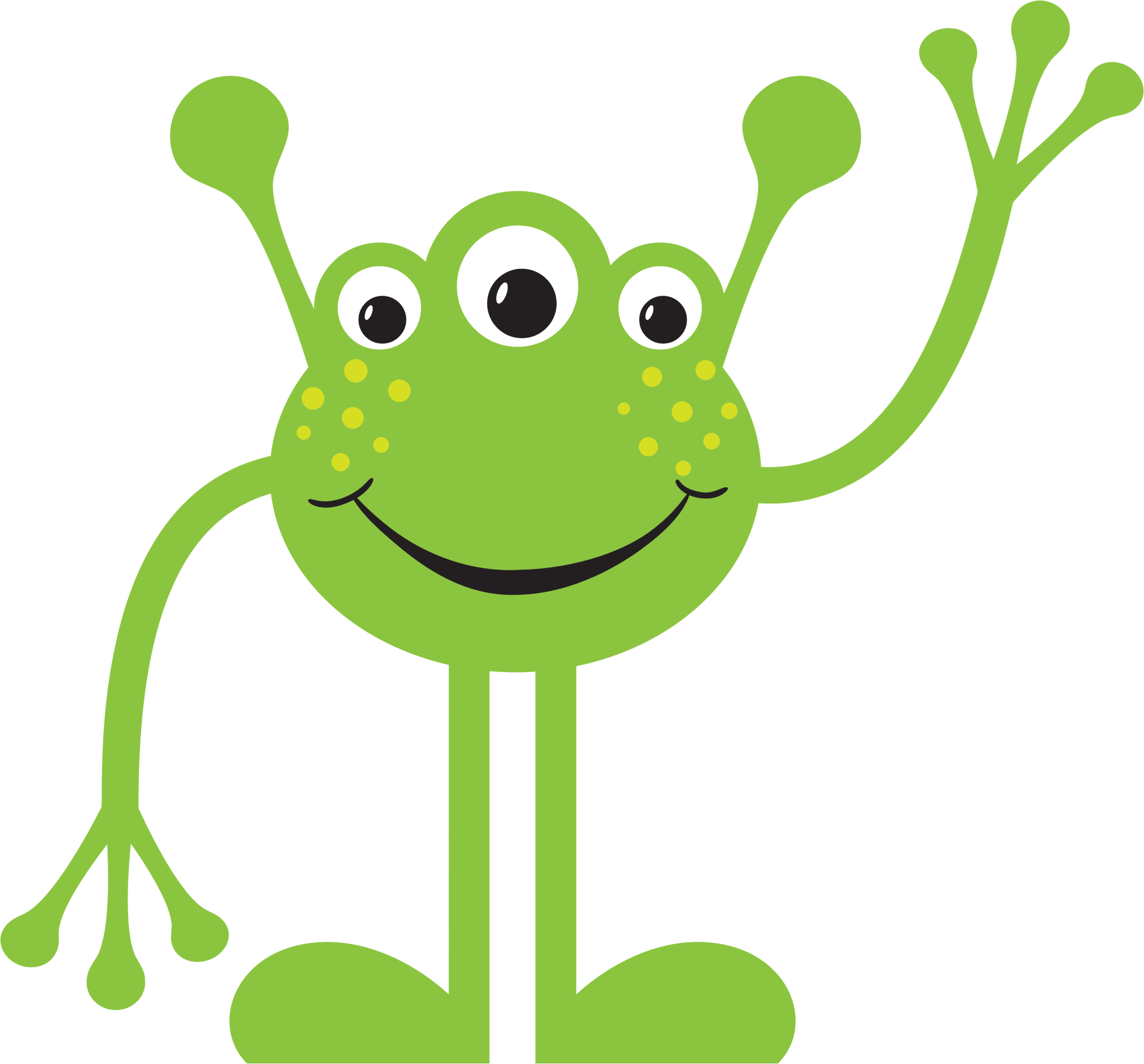 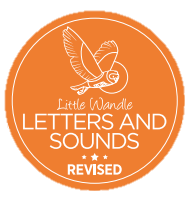 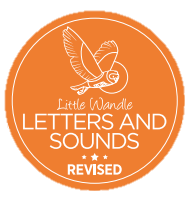 Reading Practice
These take place in small groups, three times per week.
Books are chosen based on the child’s ability and link to graphemes they have already been taught
Session 1 – Decode 
Children begin to decode the words and have opportunities to read as a group and independently. 

Session 2 – Prosody 
This refers to the expression and tone of voice when reading. Children explore their text and look at key features such as exclamation marks. They practise reading parts of the text with expression. 

Session 3 – Comprehension 
In this session the children answer questions based on the book they are reading. For example, they may be asked how a character is feeling or what is happening.
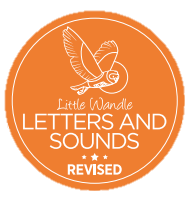 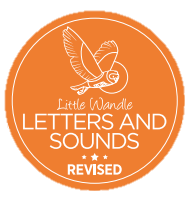 Reading Practice
Our target is to be reading yellow books by the end of the Reception year, and that the children can demonstrate the ability to independently read sentences to achieve the Early Learning Goal. 




Before the children move up to the next book band, they need to be fluent and confident when reading books in their current book band. Re-reading books at home will promote this so don’t feel like you can’t read the same book 3 or 4 times. Fluency is key!
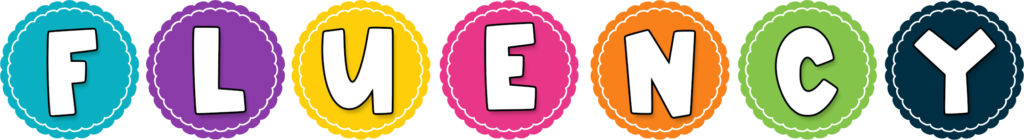 How you can help at home
Reading Every Day - RED
Phonics Play
Oral blending games 
Sound spotting in your local area
Any opportunities for children to write or read daily
Explore the parent page on the Little Wandle website
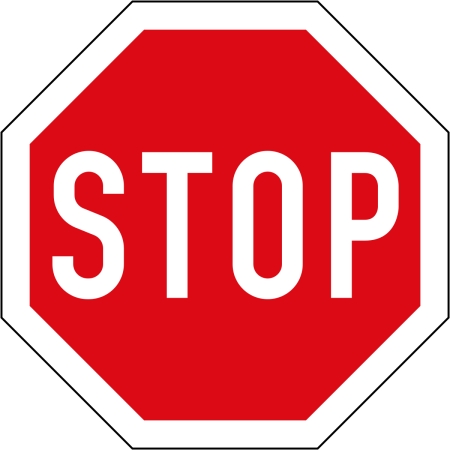 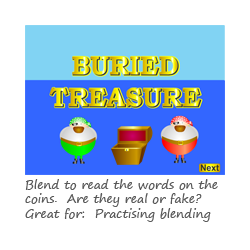 Reading Every Day
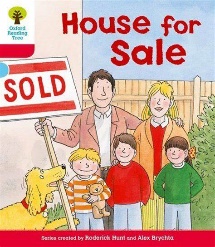 Our favourite app!
This app has now been approved by the Department for Education.

It is a fun, educational game that the children will LOVE!
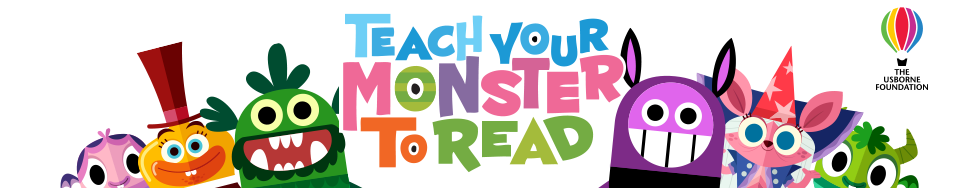